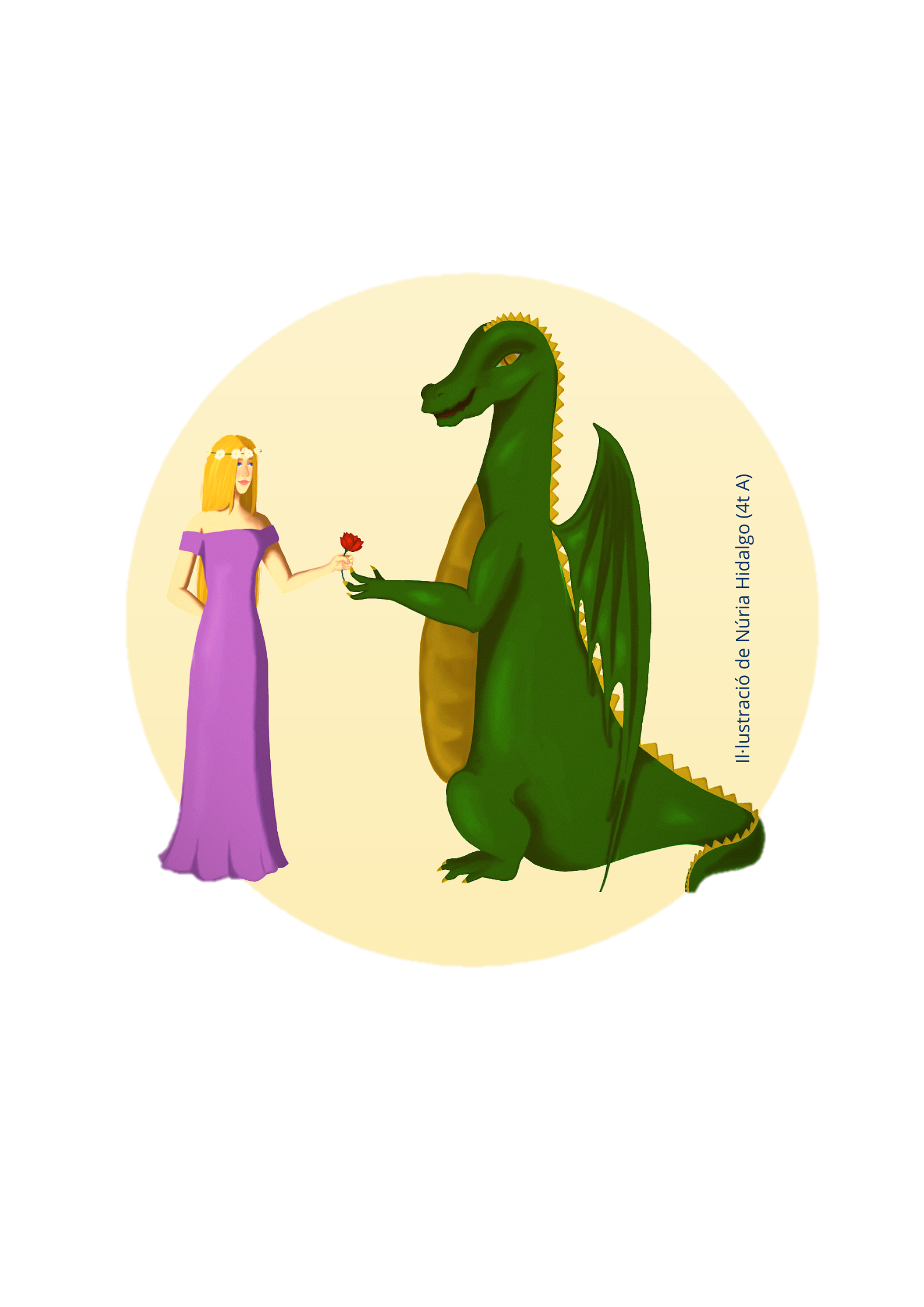 Premis Anna Savall
PRIMERA EDICIÓ
INSTITUT MIAMI 2020-2021
Premis Anna Savall
Què són?
Els Premis Anna Savall són un concurs artístic adreçat a tot l’alumnat de l’institut de Miami. 
Llengua catalana.
Tenen una temàtica cada any: SOLIDARITAT
CATEGORIES
Premis Anna Savall
NARRATIVA
FOTOGRAFIA
Premis Anna Savall
CATEGORIA
NARRATIVA
Relat curt
INDIVIDUAL
(Dos fulls màxim.)
SOLIDARITAT
#llenguacatalana
#original
#inèdit
#solidaritat
El relat s’ha d’enviar per correu amb un títol, el nom de l’autor, l’edat i el curs.
Podreu trobar les bases del concurs a: www.institutmiami.cat
Premis Anna Savall
CATEGORIA
FOTOGRAFIA
Fotos
INDIVIDUAL
(Màxim tres fotografies.)
SOLIDARITAT
#llenguacatalana
#original
#inèdit
#solidaritat
Les fotografies s’han d’enviar per correu amb un títol, el nom, l’edat i el curs.
Podreu trobar les bases del concurs a: www.institutmiami.cat
Premis Anna Savall
Termini d’entrega
Del 23 de març fins el 21 d’abril
Mètode d’entrega
A través de l’adreça electrònica premisannasavall@institutmiami.cat
Premis Anna Savall
Quin dia es comunicaran les obres guanyadores i es farà l’entrega de premis?
Premis Anna Savall
Al llarg de la Diada de Sant Jordi 2020-2021
Premis Anna Savall
Què he de fer si vull participar als premis?
2
1
Llegir les bases de la categoria (web)
NARRATIVA
Triar una de les dues
categories
FOTOGRAFIA
5
3
4
Crear una obra artística
(individual )
Esperar a la Diada de Sant Jordi 2021
Entregar-la dins el termini
(Via A/e)
SOLIDARITAT
Del 23/03 al 21/04
L. CATALANA
Un alumne/a es pot presentar a les dues categories, però no pot repetir-ne la mateixa.
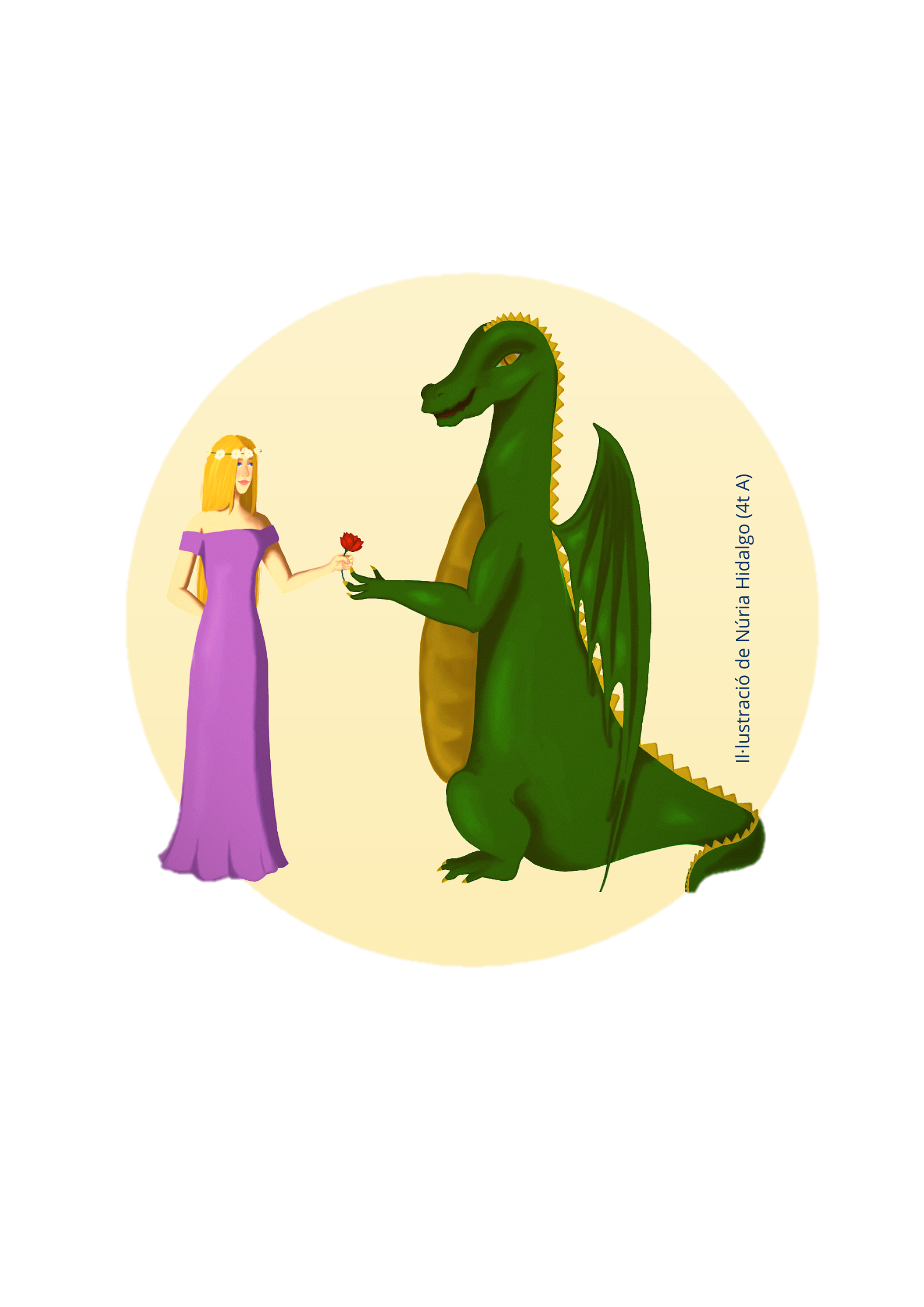 DEMOSTRA L’ARTISTA QUE PORTES DINS.

ANIMA’T!
Premis Anna Savall
Més informació:
Web del centre www.institutmiami.cat
Twitter @InstitutMiami
Instagram @InstitutMiami

Poseu-vos en contacte amb la coordinadora dels premis a través de:
premisannasavall@institutmiami.cat
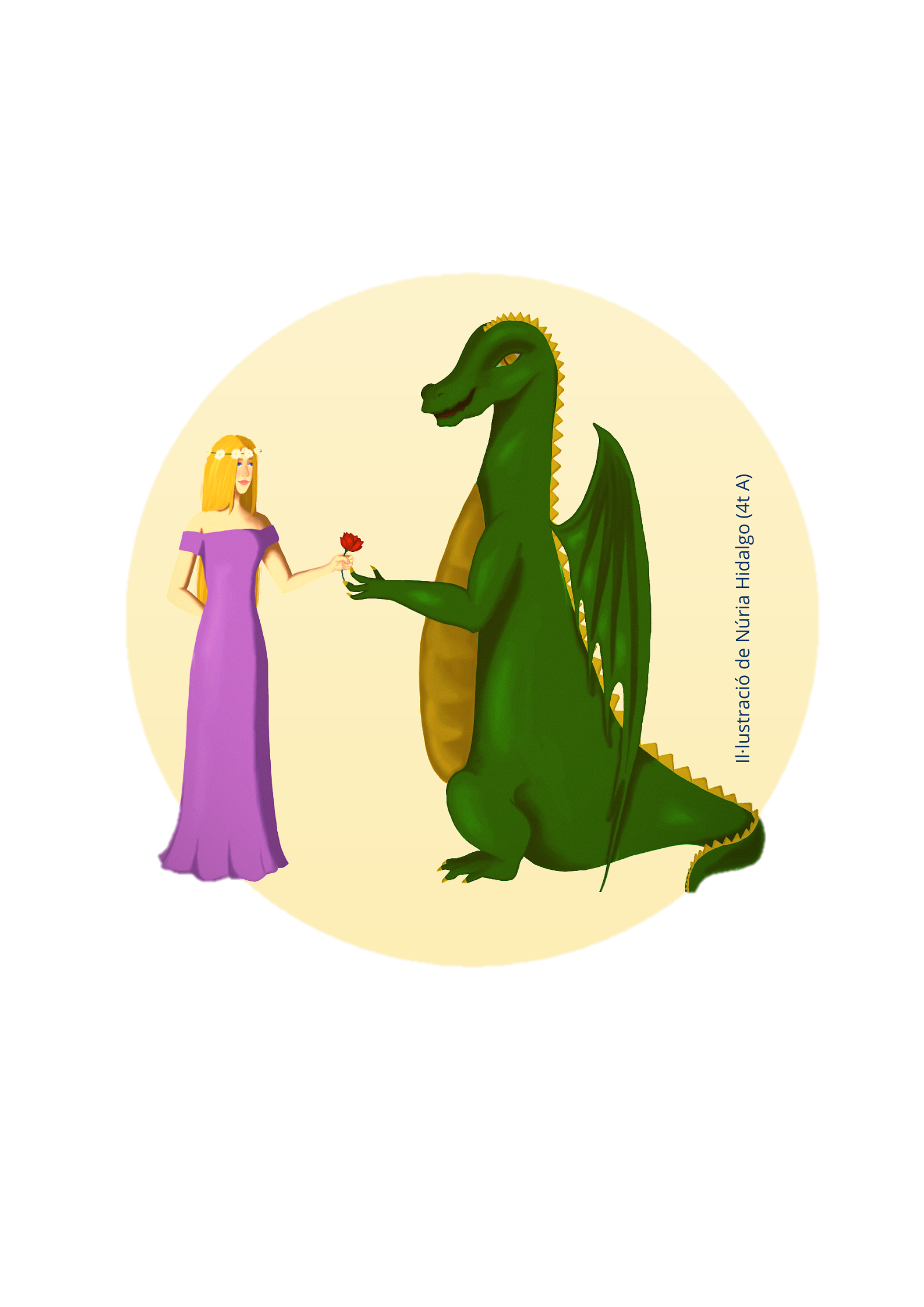 QUE FLUEIXI LA IMAGINACIÓ...

#SOLIDARITAT
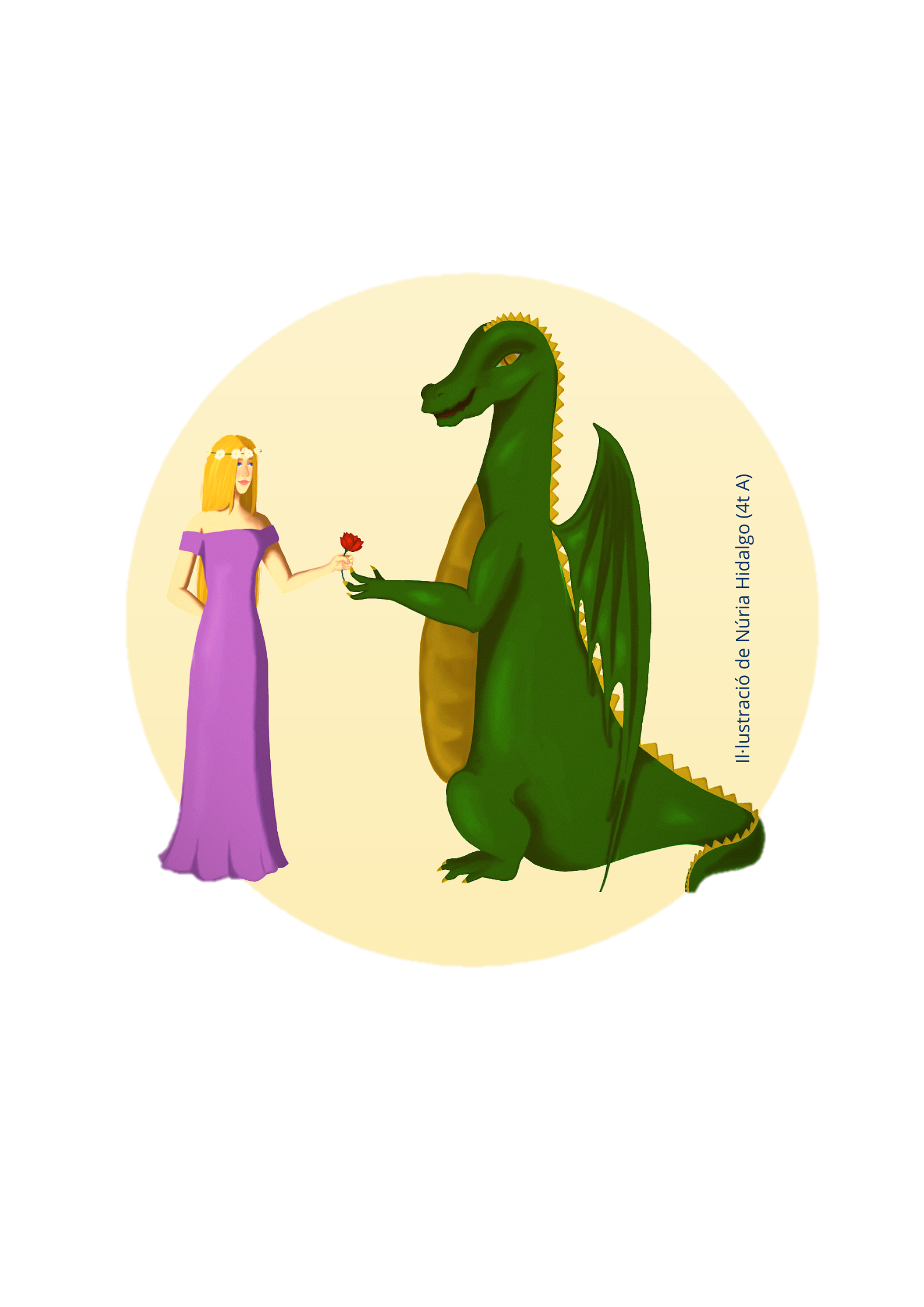 Premis Anna Savall
PRIMERA EDICIÓ
INSTITUT MIAMI 2020-2021